Distributed Systems3. Physical Layer
Simon Razniewski

Faculty of Computer Science
Free University of Bozen-Bolzano

A.Y. 2016/2017
[Speaker Notes: Interaktiv:
frequencies per signal rate – berechnen
bandwidth of a truck berechnen
(gray code)]
The Physical Layer
Theoretical Basis for Data Communications
Transmission Media
Guided Transmission Media
Wireless Transmission
Communication Satellites
Digital Modulation and Multiplexing
Example Networks
Public Switched Telephone Network
Mobile Telephone System
The Physical Layer
Foundation on which other layers build
Properties of wires, fiber, wireless limit what the network can do

Key problem is to send (digital) bits using only (analog) signals
This is called modulation
Application
Transport
Network
Link
Physical
The Physical Layer
Theoretical Basis for Data Communications
Transmission Media
Guided Transmission Media
Wireless Transmission
Communication Satellites
Digital Modulation and Multiplexing
Example Networks
Public Switched Telephone Network
Mobile Telephone System
What limits communication?
Examples:
Light
Sound
Electromagnetic signals
Limiting factor 1: Bandwidth:
	Maximum frequency that can be transmitted and decoded over a medium

Limited either due to:
Physical properties of the medium (e.g. attenuation for electrical signals)
Physical limits of the encoder/decoder


Measured in Hertz (1 Hz = 1/s)
[Speaker Notes: TV channel 6 Mhz
Wifi 20 Mhz
DSL 1 Mhz]
Fourier Analysis
A time-varying signal can be equivalently represented as a series of frequency components (harmonics):
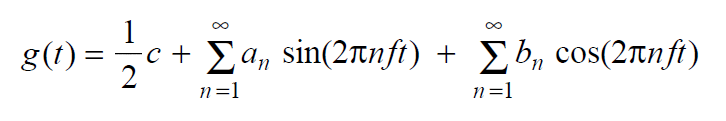 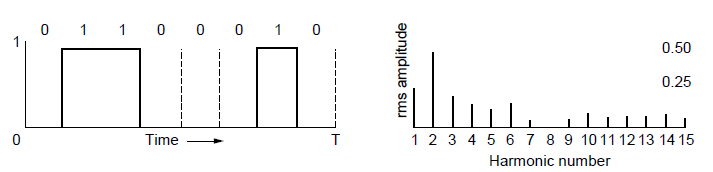 =
Signal over time
a, b weights of harmonics
[Speaker Notes: rms = root mean square]
Visualization
http://www.intmath.com/fourier-series/fourier-graph-applet.php
Bandwidth-Limited Signals
Having less bandwidth (harmonics) degrades the signal
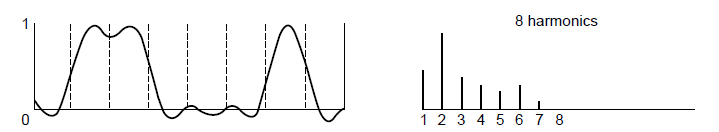 8 harmonics
Lost!
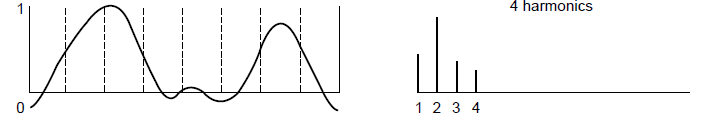 Bandwidth
4 harmonics
Lost!
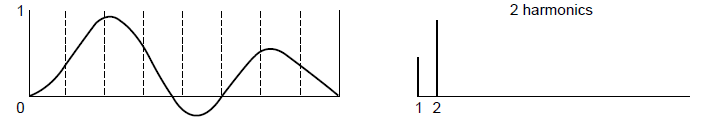 2 harmonics
Lost!
[Speaker Notes: bandwidth = max frequency transmittable]
Maximum Data Rate of a Channel
Nyquist’s theorem (1924) relates the data rate to the bandwidth (B) and limiting factor 2, the number of signal levels (V):




Maximum data rate of a binary signal over a 3kHz channel is 6Kbps

Shannon’s result relates data rate to bandwidth (B) and the signal-to-noise (S/N) ratio



 Maximum data rate of over a 1 MHz DSL-line with signal-to-noise ratio 10000:1 (40 db) is 13 Mbps
Max. data rate = 2B log2V bits/sec
How many levels
can be seen
How fast signal
can change
Max. data rate = B log2(1+S/N)
[Speaker Notes: These are fundamental limits; real systems can only approach them.
Formula 1: Modem 56k modem same channel -> 512 levels
Formula 1: Wifi: 20 Mhz -> 40 Mbit/s
Formula 2: Wifi: 20 Mhz, SNR 1000 (30 db) -> 200 Mbit/s]
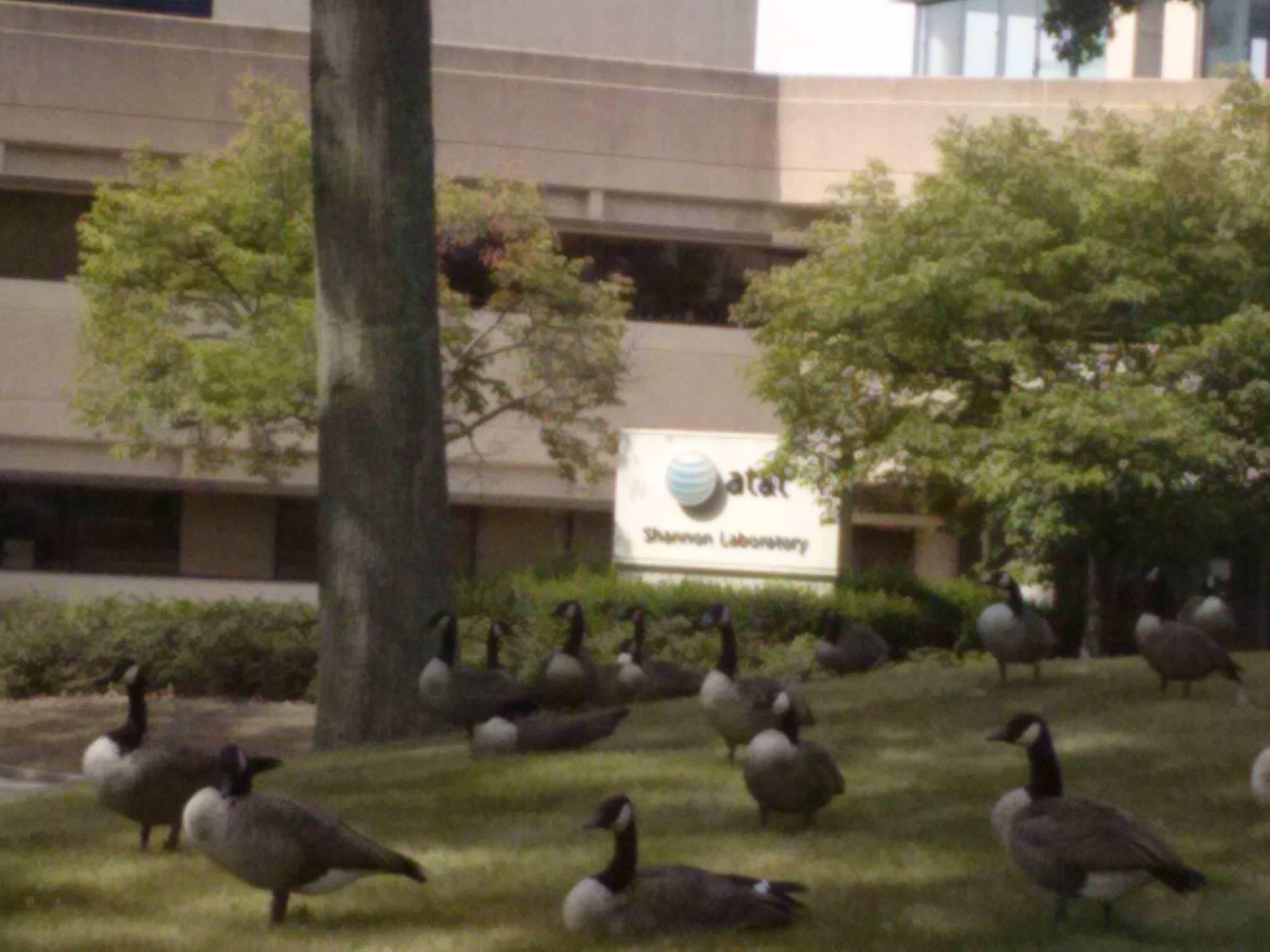 [Speaker Notes: Canada goose, not grey
Closed 2013
Florham park, NJ]
The Physical Layer
Theoretical Basis for Data Communications
Transmission Media
Guided Transmission Media
Wireless Transmission
Communication Satellites
Digital Modulation and Multiplexing
Example Networks
Public Switched Telephone Network
Mobile Telephone System
Wires – Twisted Pair
Very common; used in LANs, telephone lines
Twists reduce radiated signal (interference)
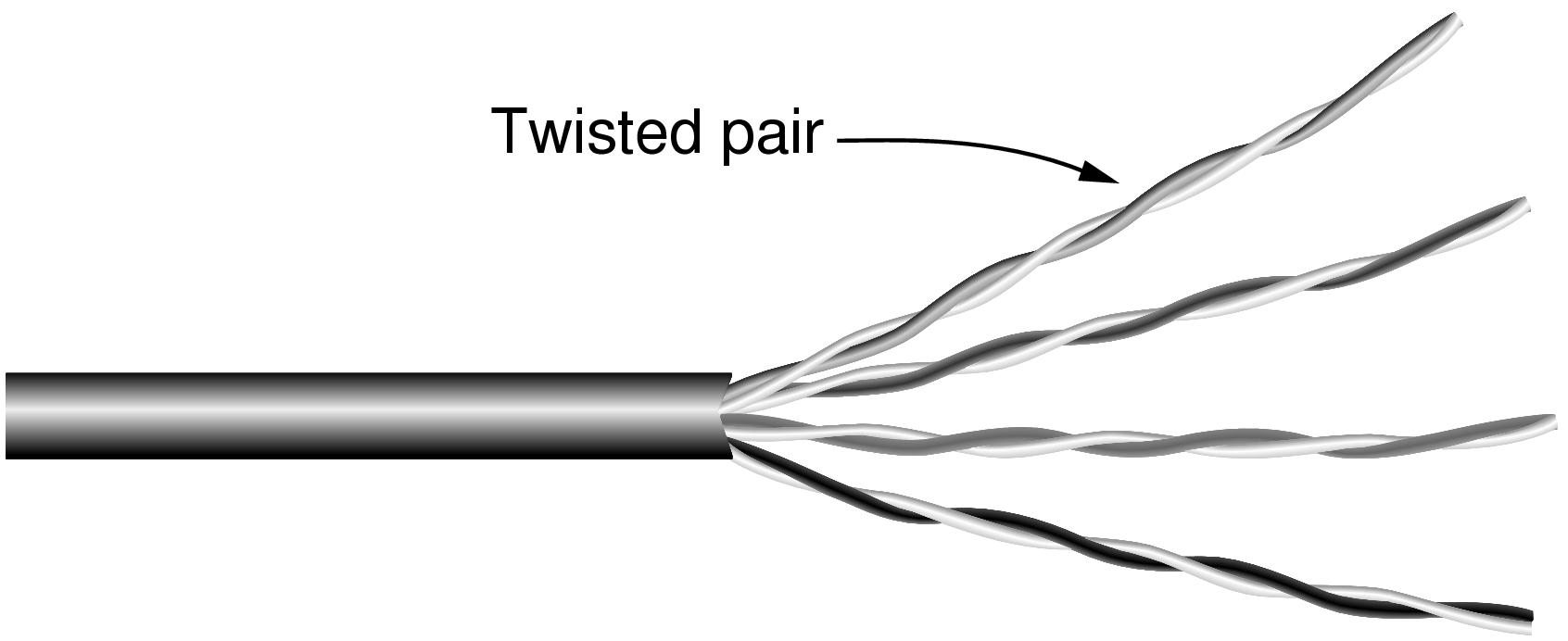 Category 5 UTP cable with four twisted pairs
[Speaker Notes: signal as diff between the two cables -> external noise affects both the same
phones to telco for some kilometers use this
several mbit/sec for few kilometers
CAT5 four such pairs
100 mbit lan uses two of them, one each direction
1gb lan uses all four both directions]
Wires – Coaxial Cable (“Co-ax”)
Also common. Better shielding and more bandwidth for longer distances and higher rates than twisted pair.
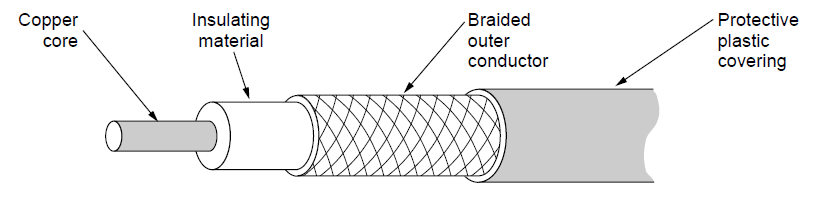 [Speaker Notes: coax: few Ghz
old time: long distance phone, now replaced by fiber
for TV a lot
More expensive]
Wires – Power Lines
Household electrical wiring is another example of wires
Convenient to use, but horrible for sending data
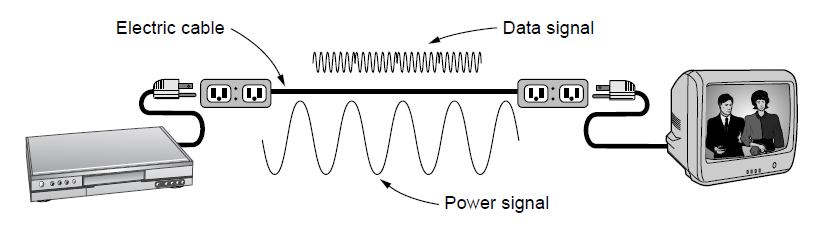 [Speaker Notes: It is horrible because it carries power signals at the same time and the wiring was not designed for data communications, e.g., it is not tightly twisted like twisted pair, and its electrical properties change as devices that are plugged in turn on and off. But it is convenient because it is already installed and many devices are plugged in to get power, so people are starting to use it.
In germany, internet offered that way some time
In italy, responders for electric counting can be switched on and of with this]
Fiber Cables (1)
Common for high rates and long distances
Long distance ISP links, Fiber-to-the-Home
Light carried in very long, thin strand of glass
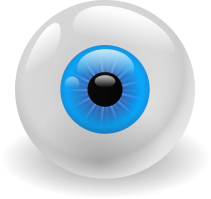 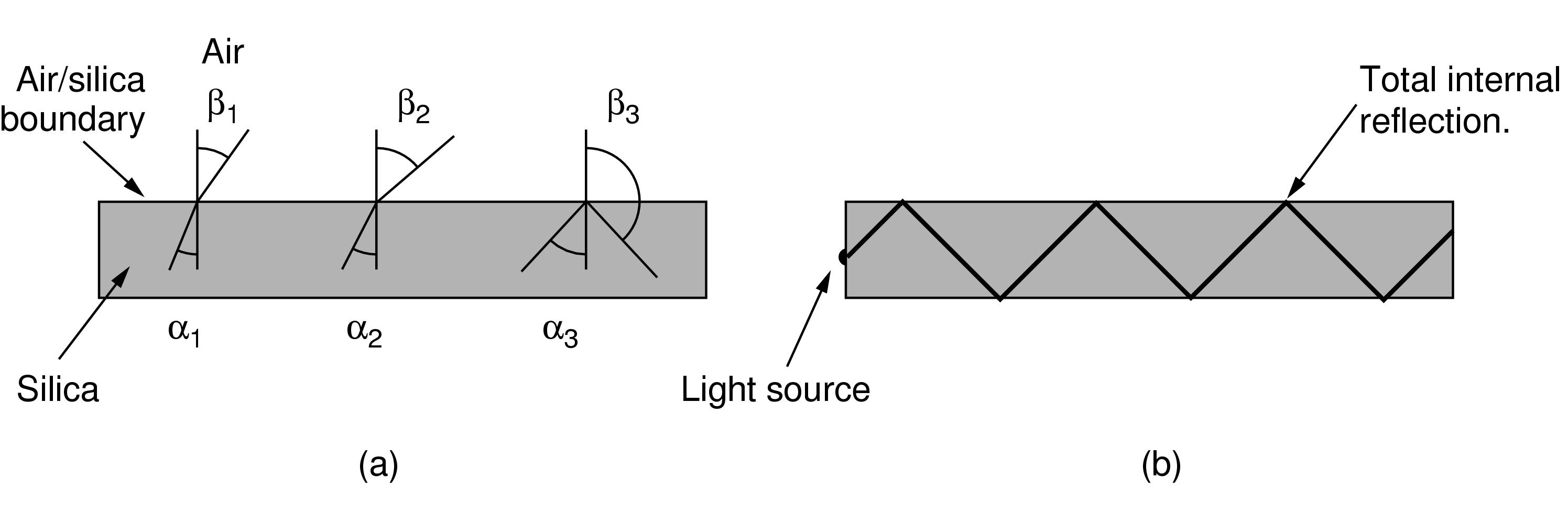 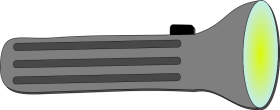 Light source
(LED, laser)
Light trapped by
total internal reflection
Photodetector
[Speaker Notes: optical fiber. It is widely used for links that run at high rates, particularly over long distances. The optical fiber is a very long, thin strand of glass. Either a LED or a laser (better quality, more expensive). The pulses of light are trapped in the fiber (total internal reflection) and follow it. At the other end a photodetector turns pulses of light into electrical signals.]
Fiber Cables (2)
Fiber has enormous bandwidth (THz) and tiny signal loss – hence high rates over long distances
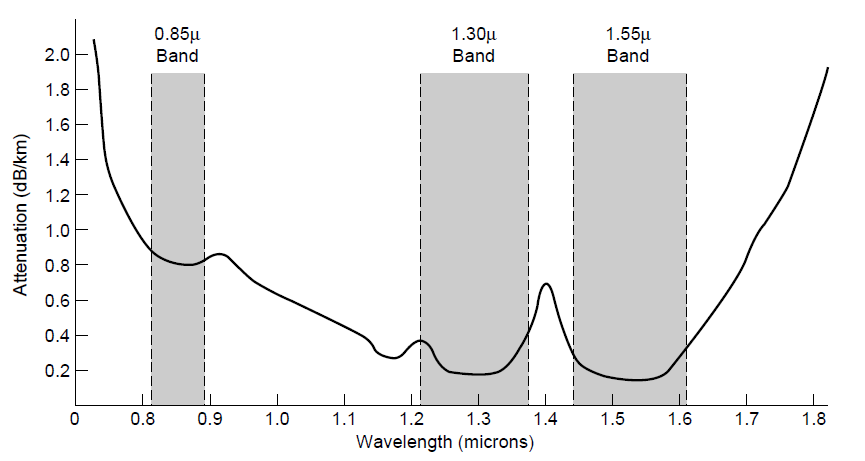 3 dB = half point of energy
[Speaker Notes: This slide shows why fiber runs for high rates and long distances – attenuation is very low (can go 10km before the signal has lost 3dB or half its power) for enormous regions of bandwidth (30 *Terahertz* when wavelength is converted to frequency).]
Fiber Cables (3)
Comparison of the properties of wires and fiber:
[Speaker Notes: Fiber gives you very high rates over long runs; wires score less highly on these properties and support high rates over much shorter runs. But wires are usually the inexpensive solution when the transmission/reception hardware is included. Wires are also easier to work with; fiber requires greater care with connections. Fiber has the advantage that it is very hard to tap as the light is confined only to the fiber or the fiber is broken. Wires are usually easy to tap because they radiate the signal well.]
Wireless Transmission
Electromagnetic Spectrum »
Radio Transmission »
Microwave Transmission »
Light Transmission »
Wireless vs. Wires/Fiber »
Electromagnetic Spectrum (1)
Different bands have different uses:
Radio: wide-area broadcast; Infrared/Light: line-of-sight 
Microwave: LANs and 3G/4G;
Networking focus
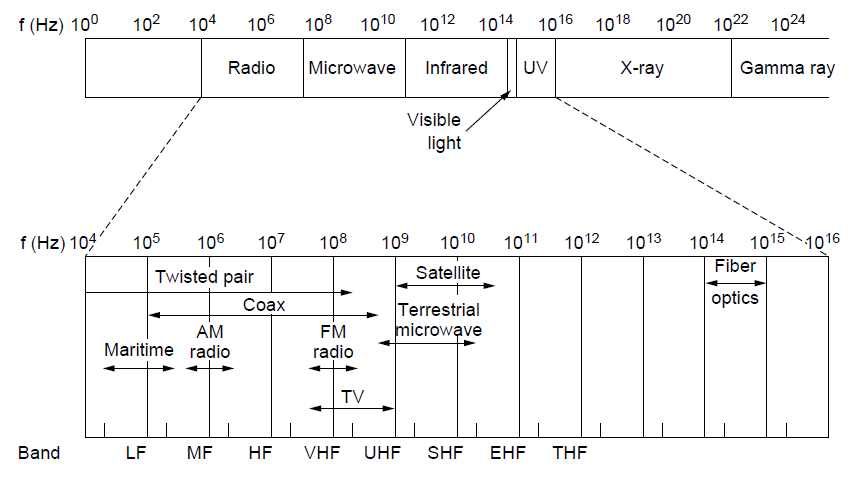 Microwave
Electromagnetic Spectrum (3)
Fortunately, there are unlicensed (“ISM”) bands:
Free for use at low power; devices manage interference
Widely used for networking; WiFi, Bluetooth, etc.
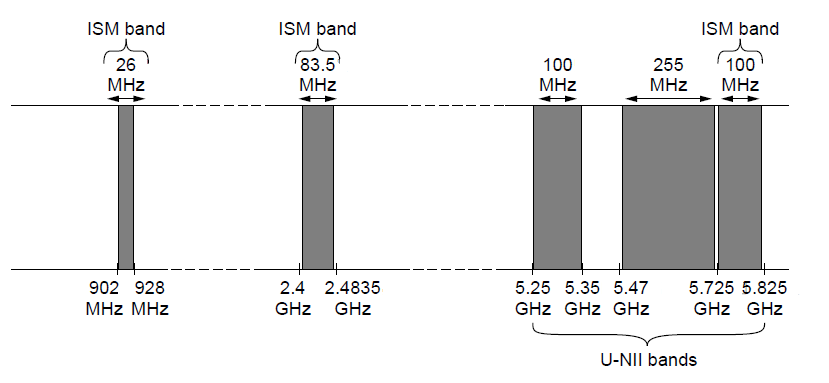 802.11
b/g/n
802.11a/g/n
[Speaker Notes: These bands are used for WiFi, etc., not for cellular.]
Electromagnetic Spectrum (2)
To manage interference, spectrum is carefully divided, and its use regulated and licensed, e.g., sold at auction.
300 MHz
3 GHz
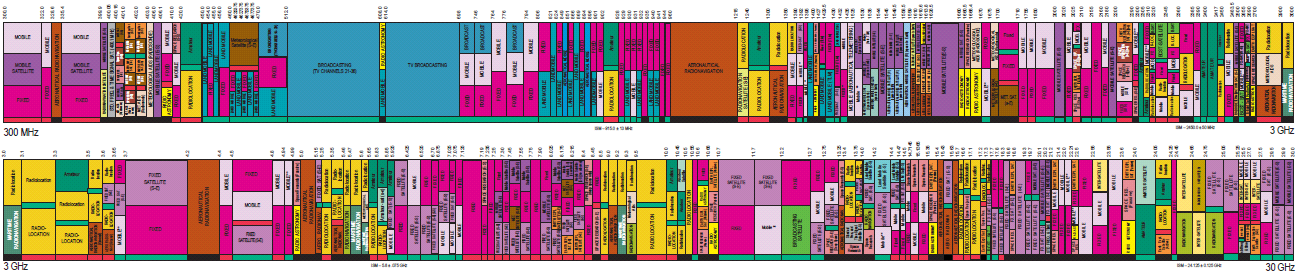 WiFi (ISM bands)
30 GHz
3 GHz
Source: NTIA Office of Spectrum Management, 2003
(Excerpt of the US frequency allocations)
[Speaker Notes: TV, cellular, satellite frequencies are heavily regulated.]
Radio Transmission
Radio signals penetrate buildings well and propagate for long distances with path loss
In the VLF, LF, and MF bands, radio waves follow the curvature of the earth
In the HF band, radio waves bounce off the ionosphere.
[Speaker Notes: The path loss makes the signal fall of at least as fast as 1/d^2 due to the RF energy being spread out over a greater region.]
Microwave Transmission
Microwaves have much bandwidth and are widely used indoors (WiFi) and outdoors (3G, satellites)
Signal is attenuated/reflected by everyday objects
Strength varies due multipath fading, etc.
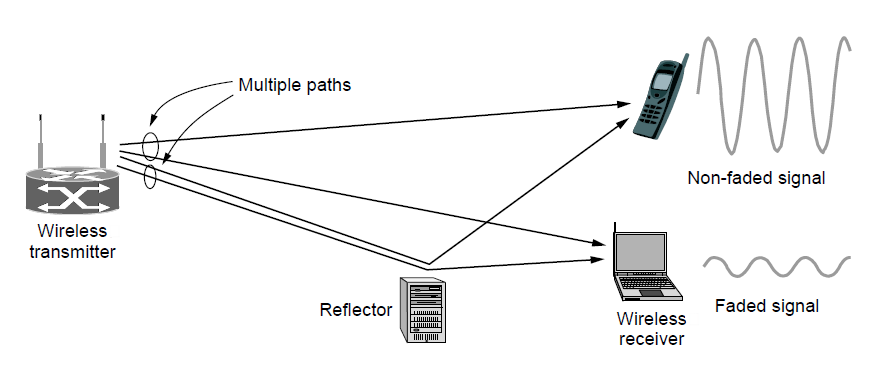 [Speaker Notes: The variation in signal strength as the sender/receiver move is a key hallmark of wireless. It means that data rates over wireless links can change dramatically; they are not fixed like a wire.
Routing around rain, reflections cancel out stuff, water absorbs them]
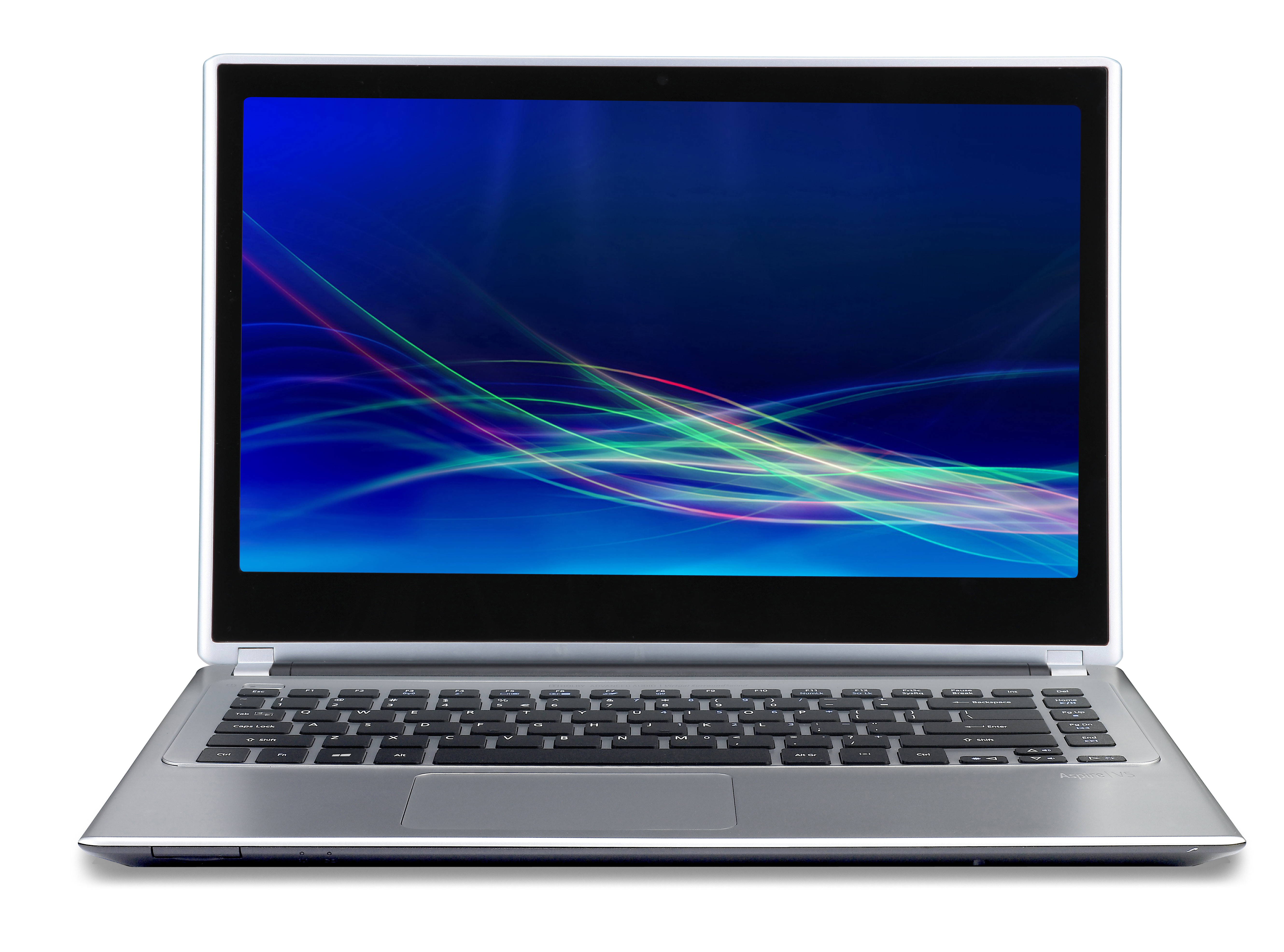 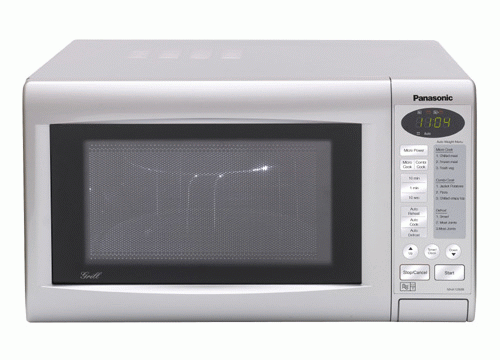 Source: http://www.howtogeek.com/171869/why-does-running-my-microwave-kill-my-wi-fi-connectivity/
Wireless vs. Wires/Fiber
Wireless:
Easy and inexpensive to deploy
Naturally supports mobility
Naturally supports broadcast
Transmissions interfere and must be managed
Signal strengths hence data rates vary greatly
Wires/Fiber:
Easy to engineer a fixed data rate over point-to-point links
Can be expensive to deploy, esp. over distances
Doesn’t readily support mobility or broadcast
Communication Satellites
Satellites are effective for broadcast distribution and anywhere/anytime communications
Kinds of Satellites »
Geostationary (GEO) Satellites »
Low-Earth Orbit (LEO) Satellites »
Satellites vs. Fiber »
Kinds of Satellites
Satellites and their properties vary by altitude:
Geostationary (GEO), Medium-Earth Orbit (MEO),     and Low-Earth Orbit (LEO)
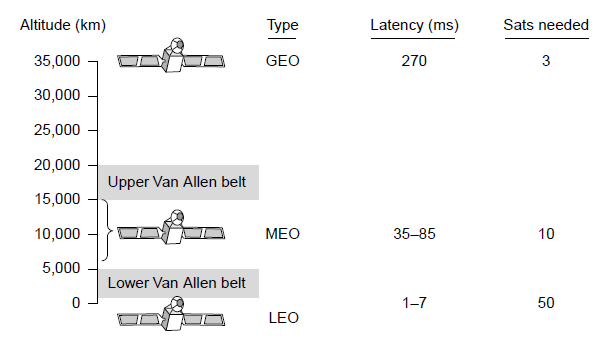 Sats needed for global coverage
GPS, Galileo
[Speaker Notes: MEO is used for navigation systems such as the GPS (Global Positioning System) rather than data communications.]
Geostationary Satellites
GEO satellites orbit 35,000 km above a fixed location
VSAT (computers) can communicate with the help of a hub
Different bands (L, S, C, Ku, Ka) in the GHz are in use but may be crowded or susceptible to rain.
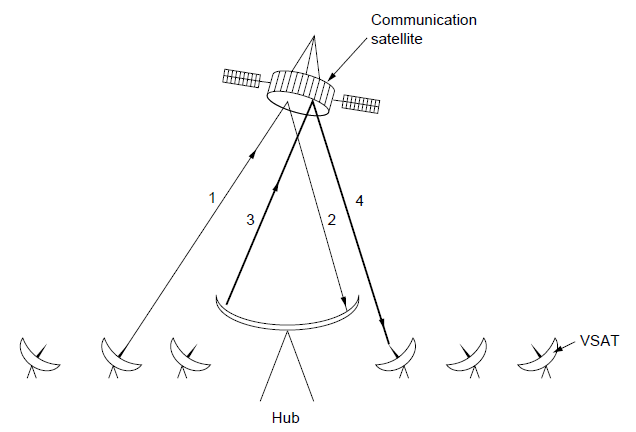 GEO satellite
VSAT
[Speaker Notes: very small aperture antennas (1m only)]
Low-Earth Orbit Satellites
Systems such as Iridium (satellite phones) use many low-latency satellites for coverage and route communications via them
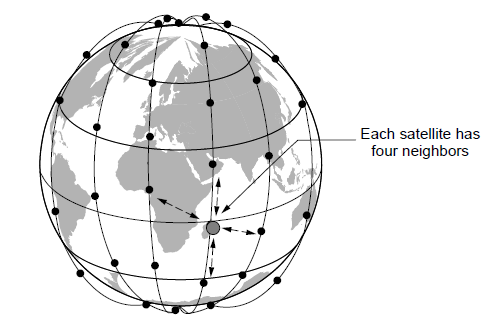 The Iridium satellites form six necklaces around the earth.
[Speaker Notes: Since the satellites are LEO, it does not take long for signals from the Earth to go up and down compared to GEO satellites.
A bit outdated now, with mobile network coverage on ground good]
Satellite vs. Fiber
Satellite:
Can rapidly set up anywhere/anytime communications (after satellites have been launched)
Can broadcast to large regions
Limited bandwidth and interference to manage 
Fiber:
Enormous bandwidth over long distances
Installation can be more expensive/difficult
Bandwidth
Internal/Home Network
Internet link
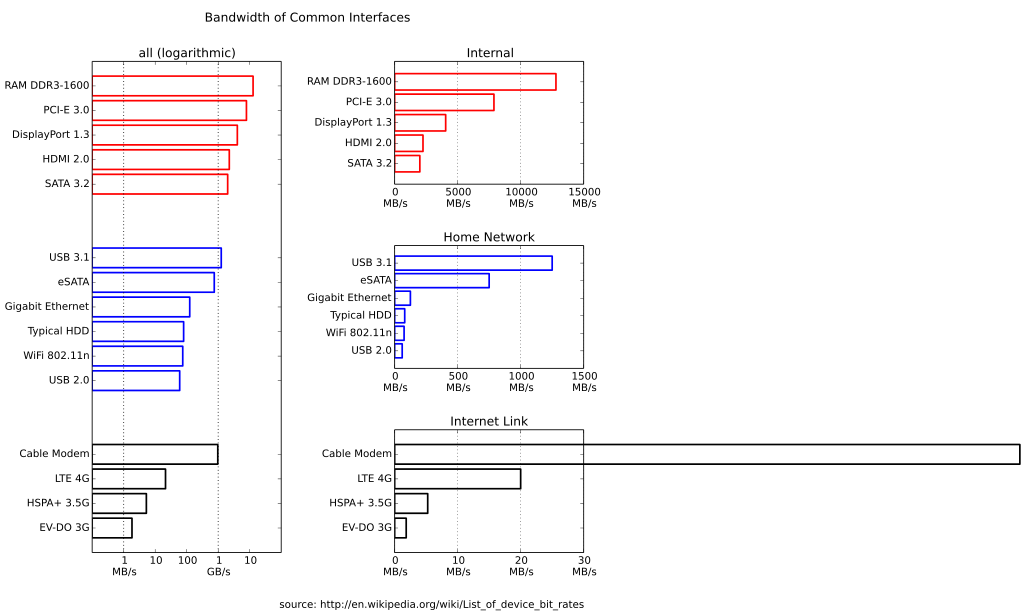 [Speaker Notes: optical carrier]
The best bandwidth in the world?
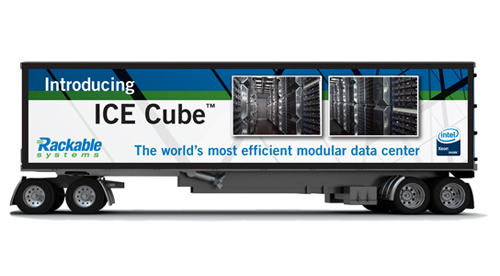 What if we send a truck forth and back?
7.1PB of storage (http://searchdatacenter.techtarget.com/review/Rackable-Systems-ICE-Cube-Modular-Data-Center)
transmission speed: 80 km/h
Bandwidth Rome-London (2000 km)?
[Speaker Notes: 78 GB/s vs 75 GB/s
Send it forth and back and forth and back]
The Physical Layer
Theoretical Basis for Data Communications
Transmission Media
Guided Transmission Media
Wireless Transmission
Communication Satellites
Digital Modulation and Multiplexing
Example Networks
Public Switched Telephone Network
Mobile Telephone System
Digital Modulation
Modulation schemes send bits as signals; 
Single-dimension modulation (Baseband Transmission)
Multi-dimension modulation (Passband Transmission)
Baseband Transmission
Line codes send symbols that represent one or more bits
NRZ is the simplest, literal line code (+1V=“1”, -1V=“0”)
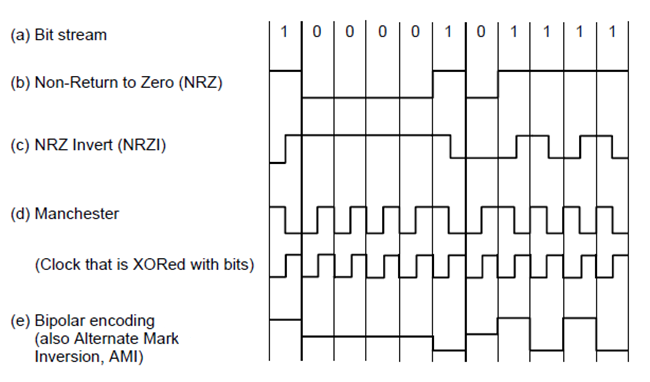 Baseband transmission (2)
To decode the symbols, signals need sufficient transitions
Otherwise long runs of 0s (or 1s) are confusing, e.g.:


Strategies:
Manchester coding, mixes clock signal in every symbol




4B/5B maps 4 data bits to 5 coded bits with 1s and 0s:




Scrambler XORs tx/rx data with pseudorandom bits
0    0     0     0     0     0     0     0     0    0  um, 0? er, 0?
1
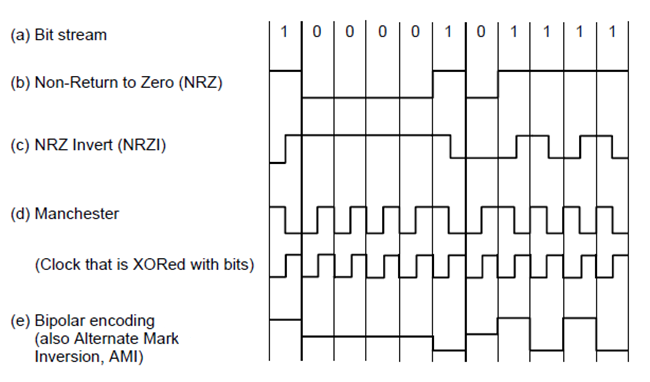 [Speaker Notes: Strategies go from simplest to more complex and make progressively better use of bandwidth:
-Manchester is simple (every symbol has an embedded transition) but uses twice the bandwidth of a data signal
-4B/5B ensures no more than three 0s in a row (1s can be handled by making the signal level change to represent a 1) and needs 1.25X bandwidth
-scrambler needs no extra bandwidth (just data XOR sequence XOR sequence = data)  but only makes long runs of 0s or 1s a low probability event]
Passband Transmission (1)
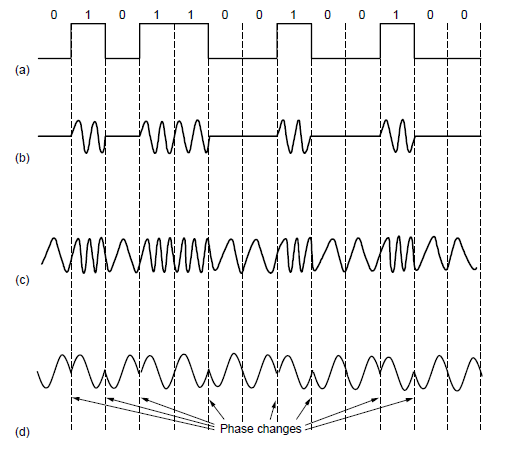 Modulating the amplitude, frequency/phase of a carrier signal sends bits in a (non-zero) frequency range
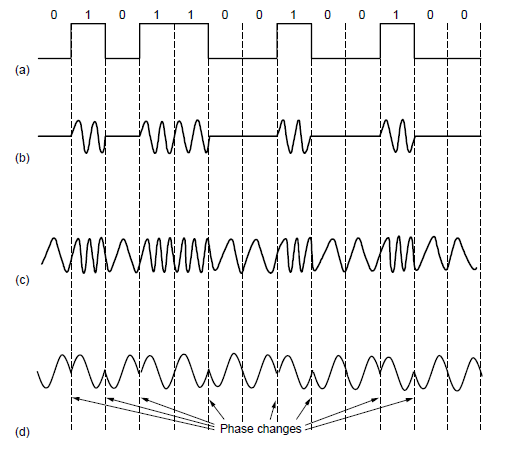 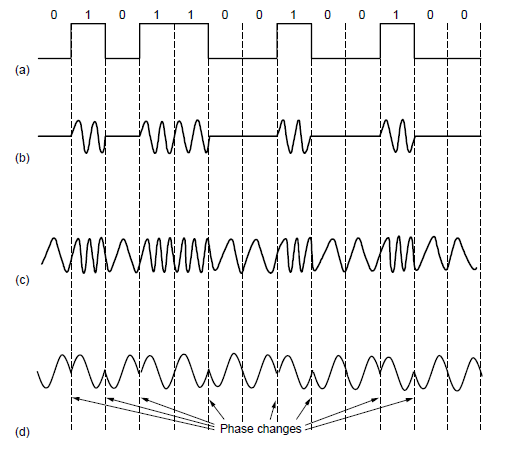 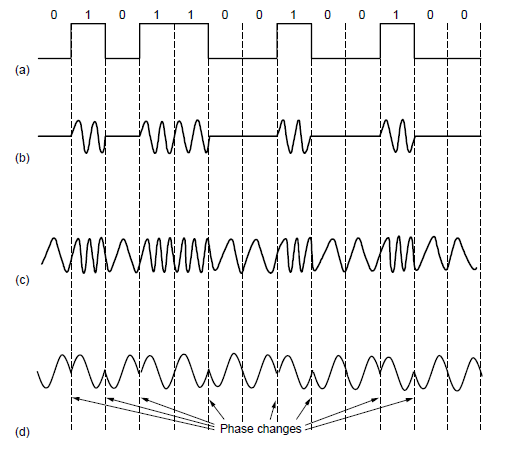 NRZ signal of bits
Amplitude shift keying
Frequency shift keying
Phase shift keying
[Speaker Notes: nyquist says there is no point in sampling higher than 6000 times per second for binary signal over 3khz line
therefore, increase signal from binary to more]
Passband Transmission (2)
Constellation diagrams are a shorthand to capture the amplitude and phase modulations of symbols:
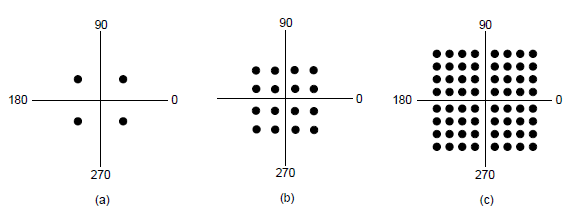 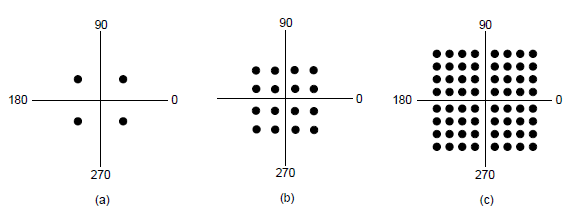 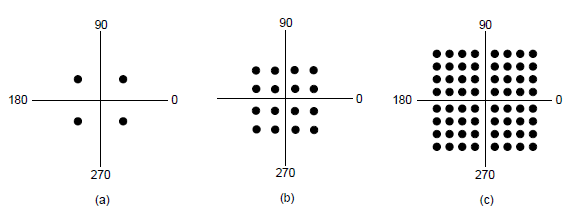 QAM-16
16 symbols
4 bits/symbol
BPSK
2 symbols
1 bit/symbol
QPSK
4 symbols
2 bits/symbol
QAM-64
64 symbols
6 bits/symbol
BPSK/QPSK varies only phase
QAM varies amplitude and phase
[Speaker Notes: binary phase shift keying, quadrature amplitude modification
1. up/down
2. three different phasenverschiebungen
QAM: phase + amplitude + phase
3. => 4 bits per symbol
highest: 14bits/symbol => 33kb (+compression etc)]
Twodimensional case – Gray coding
2 dimensions with four levels each
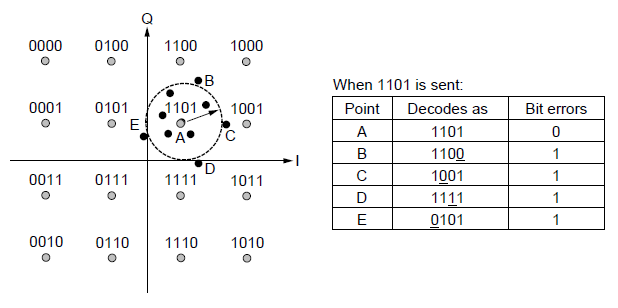 B
E
C
A
D
Gray code exercise
3 bit in a signal ranging from 0-8V

0-1V: 000
1-2V: 001
2-3V: 010
3-4V: 011
4-5V: 100
5-6V: 101
6-7V: 110
7-8V: 111

Why is this arrangement not good?
What would be a better one?
Multiplexing
Multiplexing schemes share a channel among users.

Frequency Division Multiplexing
Time Division Multiplexing


Will see dynamic schemes in the medium access control sublayer
Frequency Division Multiplexing (1)
FDM (Frequency Division Multiplexing) shares the channel by placing users on different frequencies:
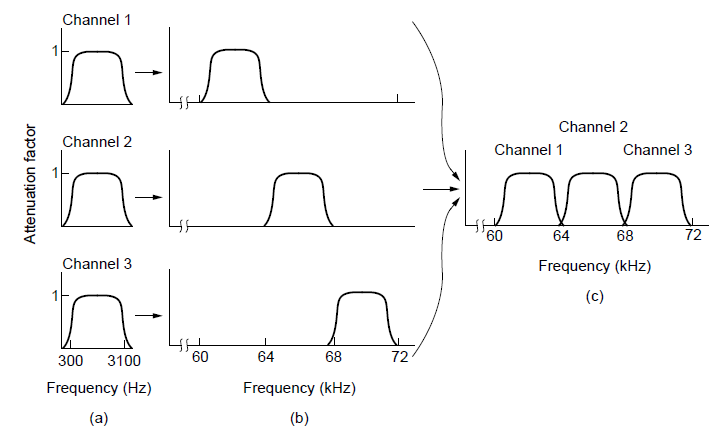 Overall FDM channel
Time Division Multiplexing (TDM)
Time division multiplexing shares a channel over time:
Users take turns on a fixed schedule; this is not packet switching or STDM (Statistical TDM)
Widely used in telephone / cellular systems
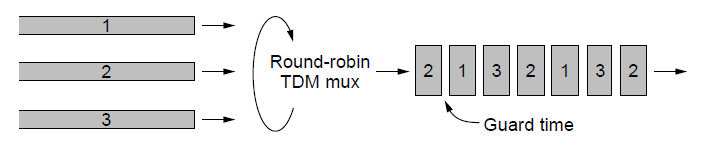 The Physical Layer
Theoretical Basis for Data Communications
Transmission Media
Guided Transmission Media
Wireless Transmission
Communication Satellites
Digital Modulation and Multiplexing
Example Networks
Public Switched Telephone Network
Mobile Telephone System
The Public Switched Telephone Network
Structure of the telephone system »
Politics of telephones »
Local loop: modems, ADSL, and FTTH »
Trunks and multiplexing »
Switching »
Structure of the Telephone System
A hierarchical system for carrying voice calls made of:
Local loops, mostly analog twisted pairs to houses
Trunks, digital fiber optic links that carry calls
Switching offices, that move calls among trunks
Local loop (1): modems
Telephone modems send digital data over an 3.3 KHz analog voice channel interface to the plain old phone network
Rates <56 kbps; early way to connect to the Internet
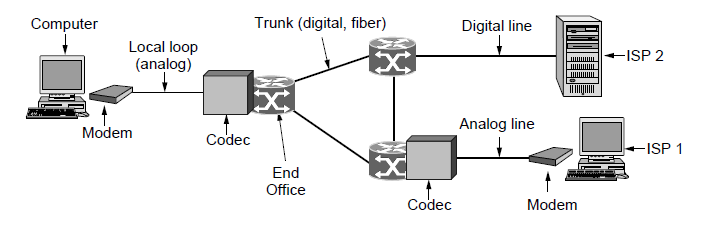 Local loop (2): Digital Subscriber Lines
DSL broadband sends data over the local loop to the local office using frequencies that are not used for POTS
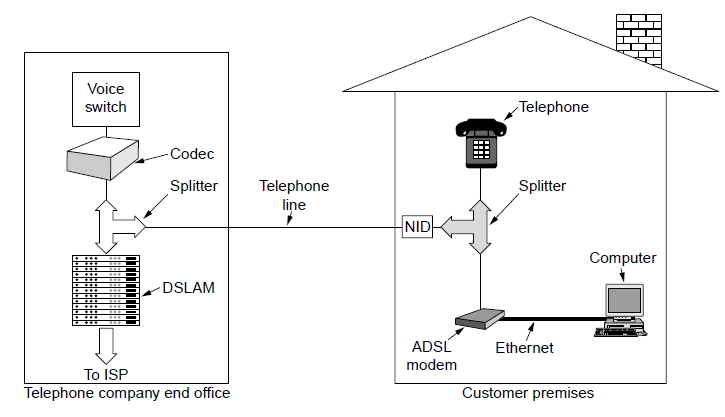 Telephone/computers attach to the same old phone line
Rates vary with line
OFDM is used up to 1.1 MHz for ADSL2
Most bandwidth down
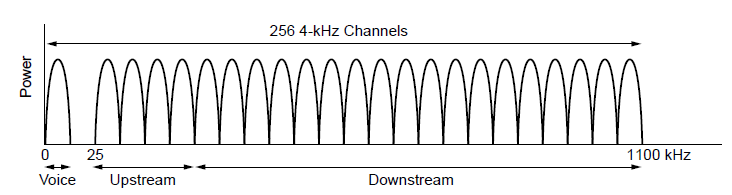 [Speaker Notes: ADSL for “asymmetric DSL” is the most popular version of DSL. Asymmetric cause more for down.
Orthogonal frequency-division multiplexing
Pay for getting filter removed…]
Switching (1)
PSTN uses circuit switching; Internet uses packet switching
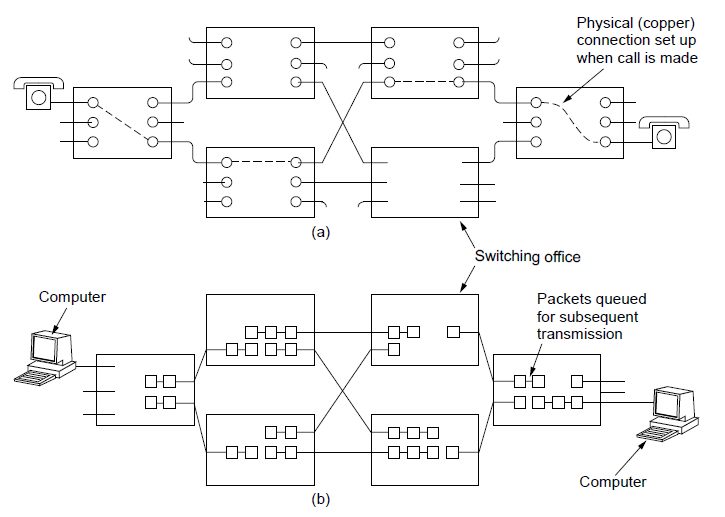 [Speaker Notes: public switched telephone network
Pro: only limit by speed of electricity
Pro: no congestion
Con: more expensive, less fault-proof]
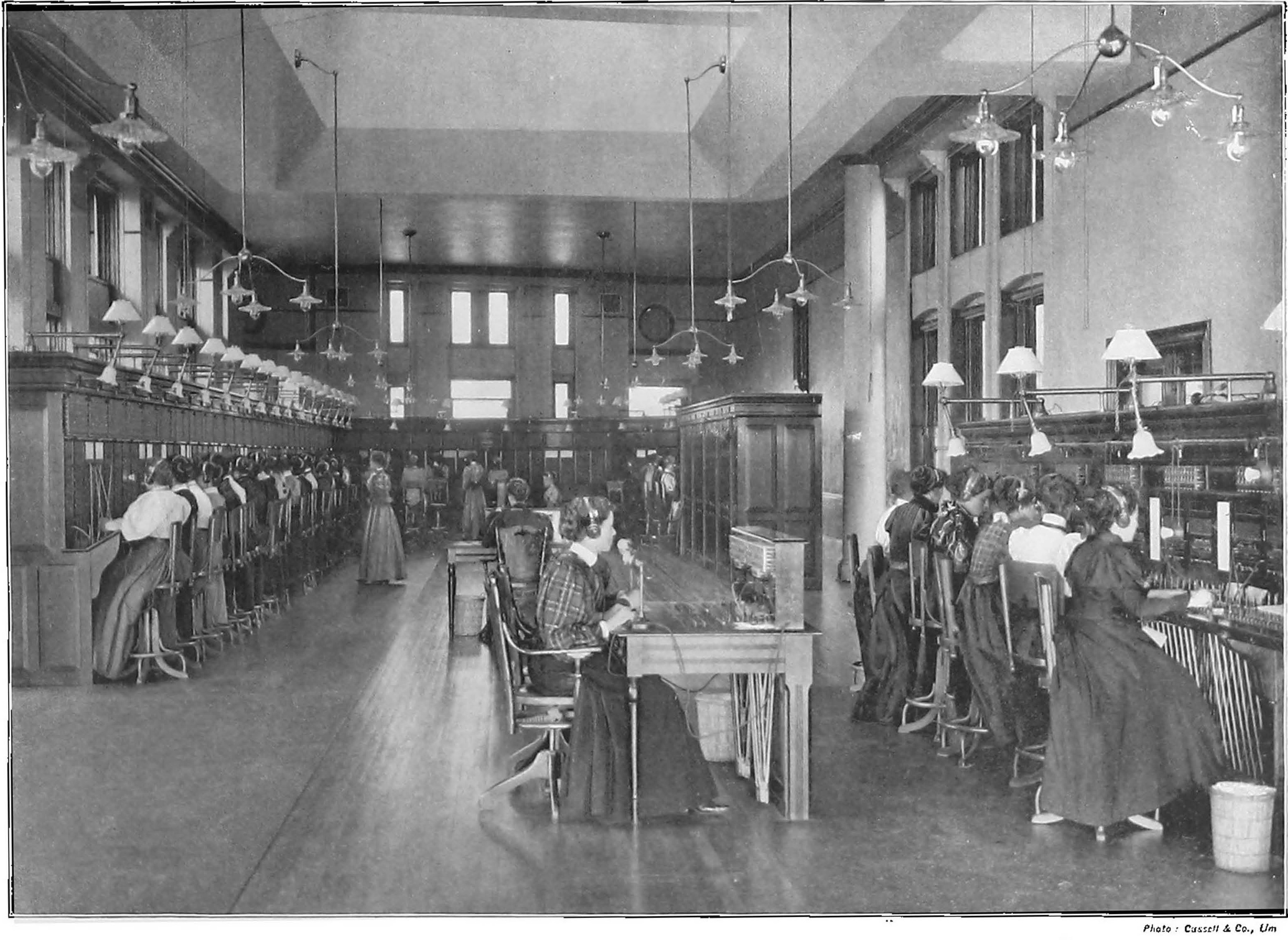 Strowger Switches (1891)
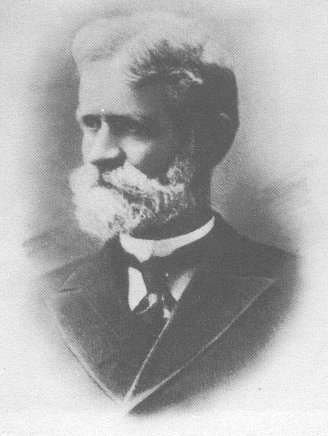 [Speaker Notes: Story: undertaker – 2 in missouri, manual connection, other one’s wife was operator => invented automatic switching]
Switching (2)
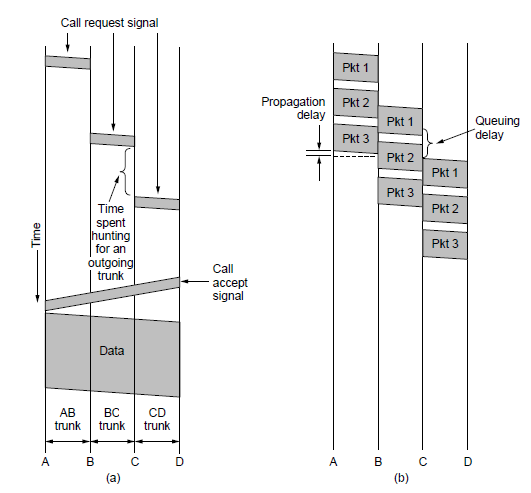 Circuit switching requires call setup (connection) before data flows smoothly
Also teardown at end (not shown)

Packet switching treats messages independently
No setup, but variable queuing delay at routers
Packets
Circuits
Switching (3)
Comparison of circuit- and packet-switched networks
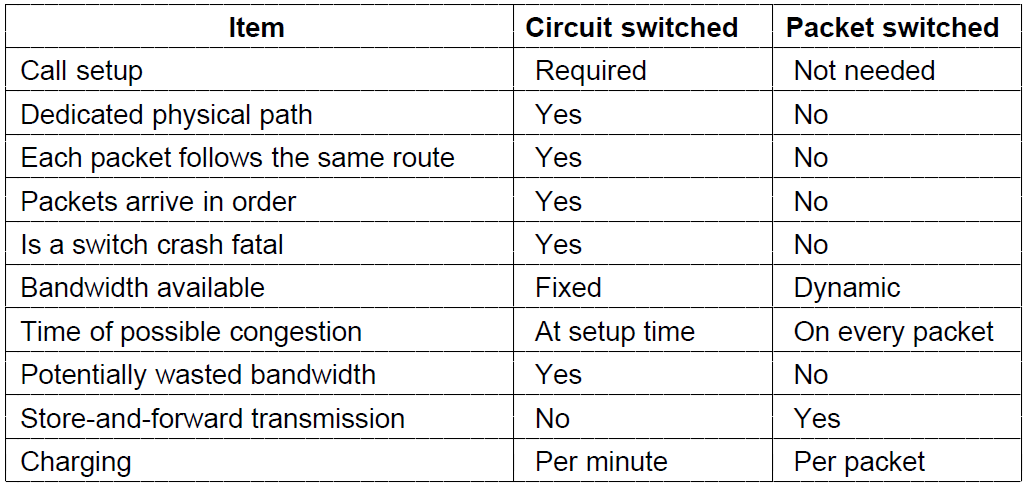 Mobile Telephone System
Generations of mobile telephone systems »
Cellular mobile telephone systems »
GSM, a 2G system » 
UMTS, a 3G system »
Generations of mobile telephone systems
1G, analog voice
AMPS (Advanced Mobile Phone System) is example, deployed from 1980s. Modulation based on FM (as in radio).
2G, analog voice and digital data
GSM (Global System for Mobile communications) is example, deployed from 1990s. Modulation based on QPSK.
First SIM cards 1991
3G, digital voice and data
UMTS (Universal Mobile Telecommunications System) is example, deployed from 2000s. Modulation based on CDMA
Frequency auctions: 200 €/inhabitant in Italy
4G, digital data including voice
LTE (Long Term Evolution) is example, deployed from 2010s. Modulation based on OFDM
[Speaker Notes: FM = freq division
QPSK = Quadrature Phase Shift Keying (QPSK) 
CDMA = code division multiple access – overlay with different bytecodes parts…
OFDM = FDM on different subchannels, better for variable channels, when high end unreliable]
Cellular mobile phone systems
All based on notion of spatial regions called cells
Each mobile uses a frequency in a cell; moves cause handoff
Frequencies are reused across non-adjacent cells
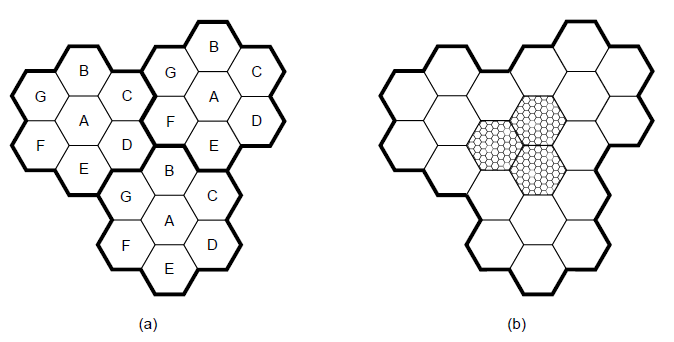 Smaller cells for dense mobiles
Cellular reuse pattern
[Speaker Notes: General Packet Radio Service
Gateway GPRS support node (GGSN)
Serving GPRS support node (SGSN)]
GSM – Global System for Mobile Communications (1)
Mobile is divided into handset and SIM card  (Subscriber Identity Module) with credentials
IMSI (International Mobile Subscriber Identity
Authentication information
Mobiles tell their HLR (Home Location Register) their current whereabouts for incoming calls
Cells keep track of visiting mobiles (in the Visitor LR)
[Speaker Notes: Mobile switching center
Base station controller]
GSM – Global System for Mobile Communications (2)
Air interface is based on FDM channels of 200 KHz divided in an eight-slot TDM frame every 4.615 ms
Mobile is assigned up- and down-stream slots to use
Each slot is 148 bits long, gives rate of 27.4 kbps
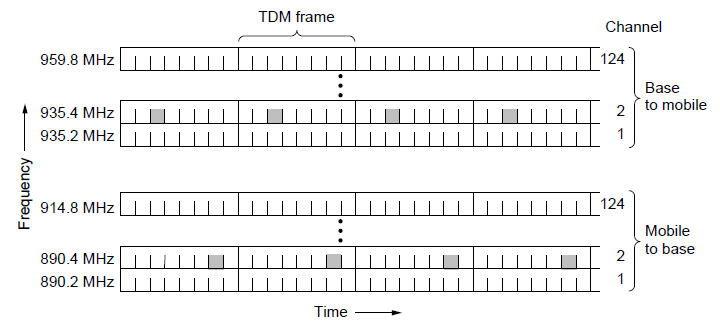 [Speaker Notes: GSM runs mostly in 850 / 900 / 1800 / 1900 MHz spectrum depending on the country
Frequency division multiplexing, time division multiplexing
27.4 kbps is best case…]
UMTS – Universal Mobile Telecommunications System (1)
Architecture is an evolution of GSM; terminology differs
Packets goes to/from the Internet via SGSN/GGSN
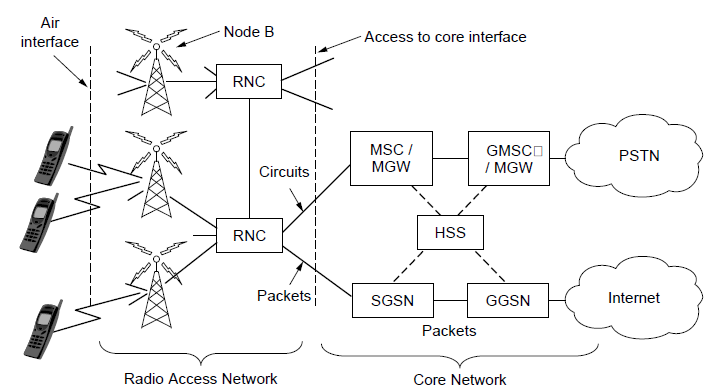 Internet
LTE
Voice calls are digital as well
Peak downlink: 86 Mbps  325 Mbps
Learned today
Principal bandwidth limits
Nyquist’s and Shannon’s theorems

Cable vs Wifi, fiber and satellite

Modulation: Encoding of binary signals in electric waves

Structure of the phone network, DSL and mobile network